Lektion 10: Darstellung von Rastergrafiken
[Speaker Notes: Zuletzt aktualisiert: 30/9/2021

Die Ressourcen werden regelmäßig aktualisiert - die neueste Version finden Sie unter: the-cc.io/curriculum.
Diese Ressource wird von der Raspberry Pi Foundation unter einer Creative Commons Attribution-NonCommercial-ShareAlike 4.0 International Lizenz lizenziert. Um eine Kopie dieser Lizenz zu sehen, besuchen Sie creativecommons.org/licenses/by-nc-sa/4.0/]
Starter-Aktivität
Berechnen der Dateigröße
Frage 1
Es wird eine Textdatei erstellt und mit 8-Bit-ASCII kodiert. Die Datei enthält 142 Zeichen einschließlich Leerzeichen. Wie groß ist die Dateigröße (in Bytes) der Textdatei?
Frage 2
Die gleiche Datei ist mit 16-Bit-Unicode kodiert. Wie groß ist die Dateigröße (in Bytes) der Textdatei?
Starter-Aktivität
Berechnen der Dateigröße
Frage 1
Es wird eine Textdatei erstellt und mit 8-Bit-ASCII kodiert. Die Datei enthält 142 Zeichen einschließlich Leerzeichen. Wie groß ist die Dateigröße (in Bytes) der Textdatei?
Frage 2
Die gleiche Datei ist mit 16-Bit-Unicode kodiert. Wie groß ist die Dateigröße (in Bytes) der Textdatei?
Antwort 1
142 Bytes

Antwort 2
284 Bytes
Zielsetzungen
Lektion 10: Darstellung von Rastergrafiken
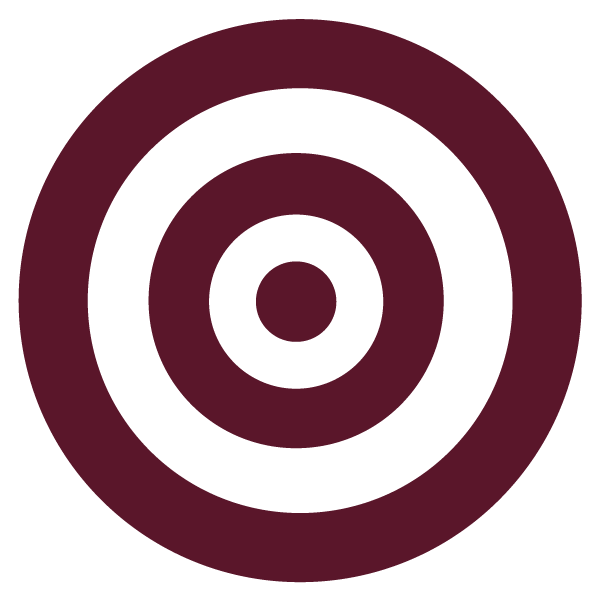 In dieser Lektion lernen Sie:
Was ein Pixel ist und wie sich Pixel auf Rastergrafiken beziehen
Was ist Farbtiefe und Auflösung
Was sind 'Metadaten'?
Beispiele für Metadaten von Bitmapbildern
Tätigkeit 1
Bildpunkte
Ein Pixel (kurz für 'picture element') ist das kleinste Element in einem Bild.
Wenn Sie ein Bild vergrößern, werden Sie sehen, dass es aus diesen winzigen Elementen besteht.
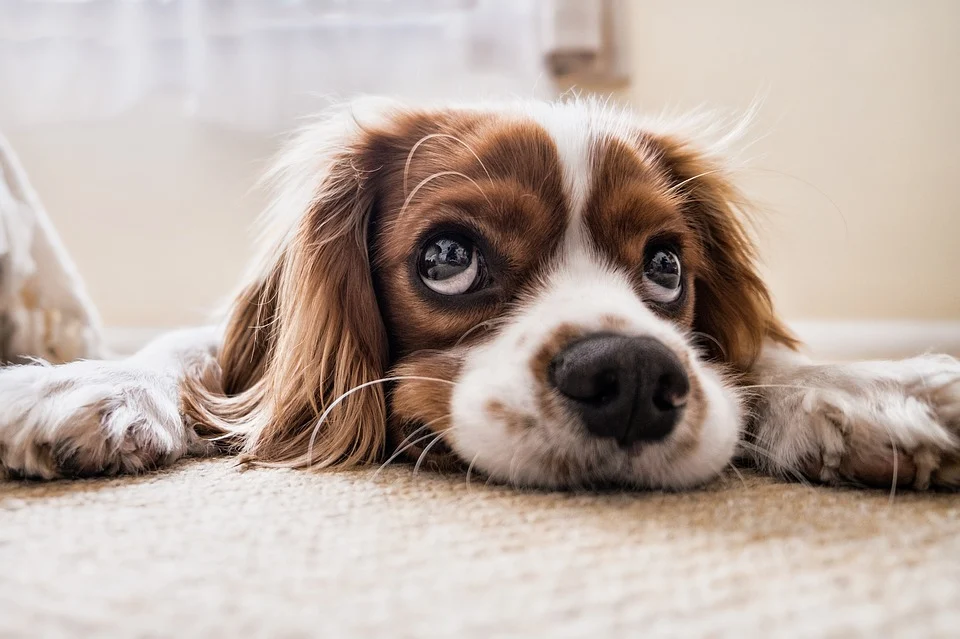 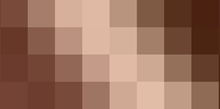 [Speaker Notes: Bildquelle: https://pixabay.com/photos/cocker-spaniel-puppy-pet-canine-2785074/]
Tätigkeit 1
Bildpunkte
Der vergrößerte Bereich beträgt 8 × 4 Pixel.
Die Pixel können jede Farbe haben.
Diese Art der Darstellung eines Bildes wird als Rastergrafik oder Pixelgrafik bezeichnet.
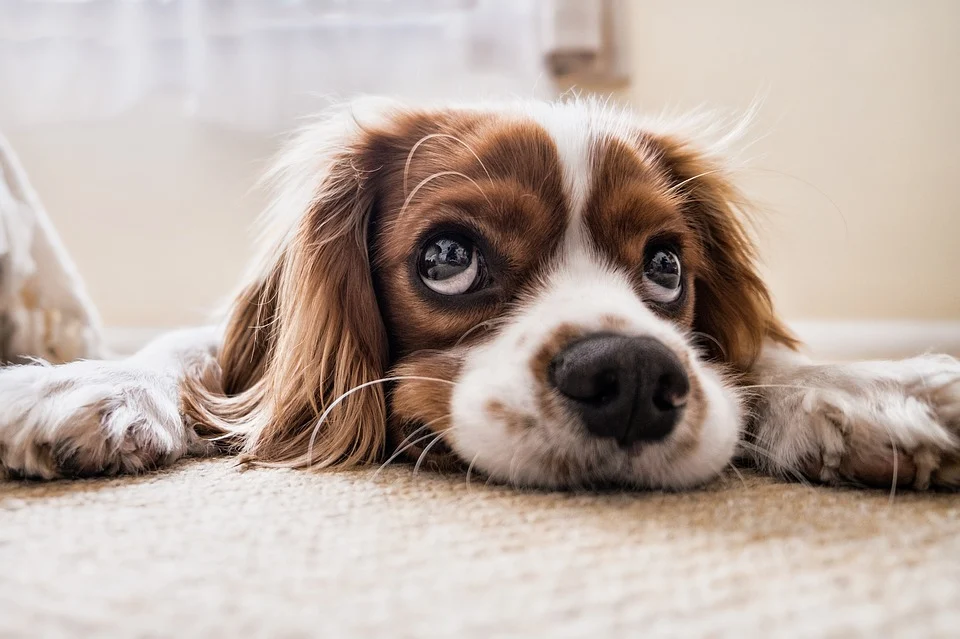 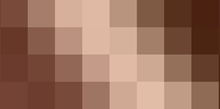 Quelle: Pixabay
Tätigkeit 1
Bildpunkte
Sie können jedes Pixel in diesem Bild mit einer 1 oder einer 0 darstellen.
1 = schwarz
0 = weiß
Tätigkeit 1
Pixel-Kunst
Verwenden Sie das Aufgabenblatt, um Ihre eigene Pixelkunst zu gestalten. Du darfst nur Weiß und eine weitere Farbe verwenden. 
Füllen Sie nun die Spalte auf der rechten Seite aus, indem Sie jedem Pixel des Bildes einen Binärwert zuweisen.
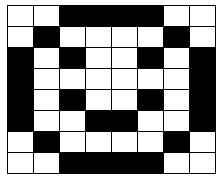 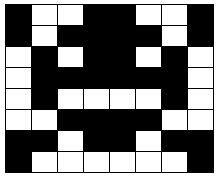 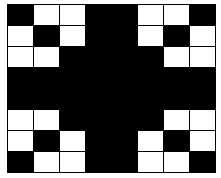 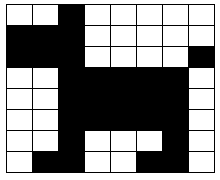 Tätigkeit 2
Farbtiefe
Wenn du für das Bild mehr Farben verwenden willst, braucht es mehr Bits pro Pixel !
Tätigkeit 2
Farbtiefe
2 Bits pro Pixel bedeutet, dass Sie 4 Farben in Ihrem Bild verwenden können. 
Das liegt daran, dass man 4 unterschiedliche Kombinantionen mit 2 Bits erstellen kann. 
00
01
10
11
Tätigkeit 2
Farbtiefe
Die Anzahl der Bits pro Pixel wird als Farbtiefe oder Bittiefe bezeichnet.
Tätigkeit 2
Farbtiefe
In Lektion 8 haben Sie gelernt, wie Sie die Anzahl der möglichen Kombinationen von 1en und 0en mit Hilfe dieser Formel berechnen können.
Anzahl der Kombinationen von n Bits = 2n
Tätigkeit 2
Farbtiefe
Sie können dieselbe Formel verwenden, um zu berechnen, wie viele Farben auf der Grundlage der Farbtiefe verwendet werden können.
Anzahl der Kombinationen von n Bits = 2n
Tätigkeit 2
Farbtiefe
Versuchen wir es mit einem Beispiel. 
Ein Bitmap-Bild hat eine Farbtiefe von 3 Bit. Wie viele Farben können maximal mit 3 Bit dargestellt werden?
Anzahl der Kombinationen von n Bits = 2n
Tätigkeit 2
Farbtiefe
Nehmen wir ein Beispiel. 
Ein Bitmap-Bild hat eine Farbtiefe von 3 Bit. Wie viele Farben können maximal mit 3 Bit dargestellt werden?
Anzahl der Kombinationen von 3 Bits = 23
Tätigkeit 2
Farbtiefe
Nehmen wir ein Beispiel. 
Ein Bitmap-Bild hat eine Farbtiefe von 3 Bit. Wie viele Farben können maximal mit 3 Bit dargestellt werden?
Anzahl der Kombinationen von 3 Bits = 23
2 × 2 × 2 = 8
Tätigkeit 2
Farbtiefe
Nehmen wir ein Beispiel. 
Ein Bitmap-Bild hat eine Farbtiefe von 3 Bit. Wie viele Farben können maximal mit 3 Bit dargestellt werden?
Anzahl der Kombinationen von 3 Bits = 23
2 × 2 × 2 = 8
Ein Bild mit 3 Bit Farbtiefe kann maximal 8 Farben haben.
Tätigkeit 2
Farbtiefe
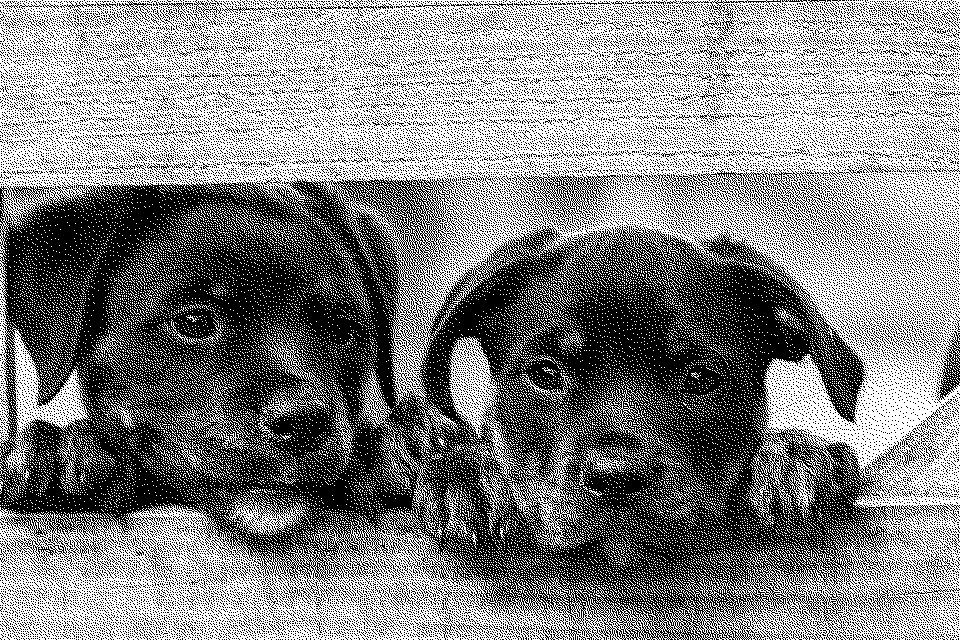 Die Farbtiefe eines Bildes kann sich auf die Qualität des Bildes auswirken. 
Dieses Bild hat eine Farbtiefe von 1 Bit. Das bedeutet, dass es nur schwarze und weiße Pixel hat.
[Speaker Notes: Bildquelle: https://pixabay.com/photos/rottweiler-puppy-dog-dogs-cute-1785760/]
Tätigkeit 2
Farbtiefe
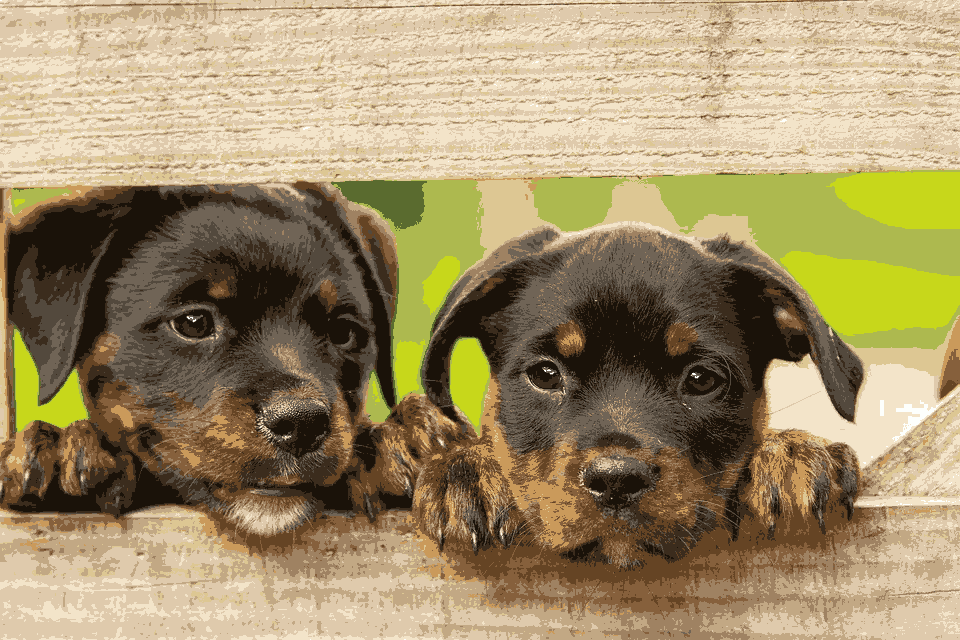 Dies ist ein Bild mit 4 Bit Farbtiefe. Es hat nur 16 Farben. 
Die Farbkarte für das Bild ist unterhalb des Bildes zu sehen.
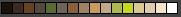 [Speaker Notes: Bildquelle: https://pixabay.com/photos/rottweiler-puppy-dog-dogs-cute-1785760/ 
Bildquelle für die Farbkarte: Screenshot der Farbkarte in GIMP]
Tätigkeit 2
Farbtiefe
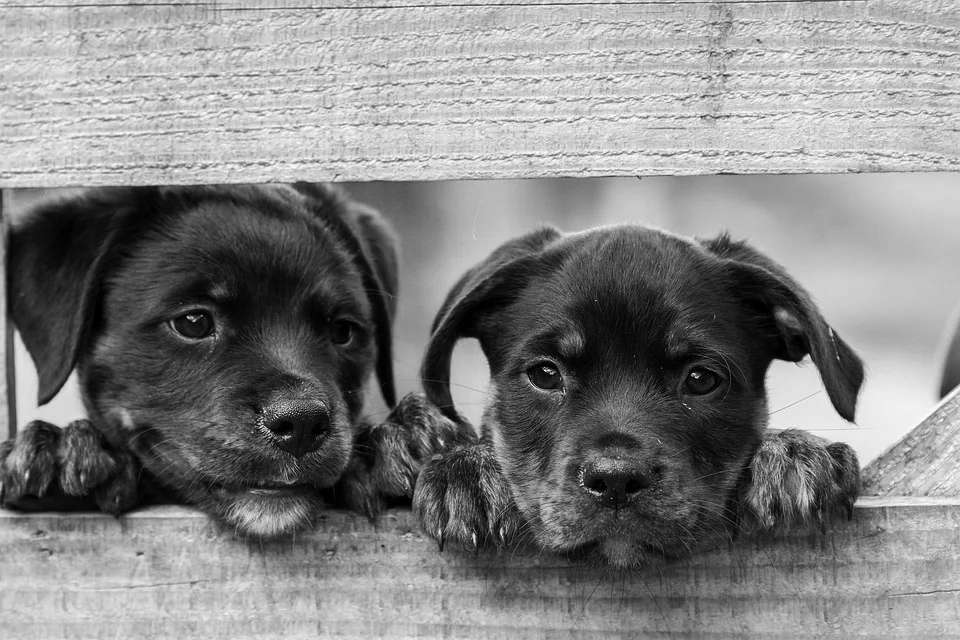 Dies ist ein Bild mit 8 Bit Farbtiefe. Es handelt sich jedoch um ein Graustufenbild. Das bedeutet, dass es 256 Grautöne zur Darstellung des Bildes verwendet.
[Speaker Notes: Bildquelle: https://pixabay.com/photos/rottweiler-puppy-dog-dogs-cute-1785760/]
Tätigkeit 2
Farbtiefe
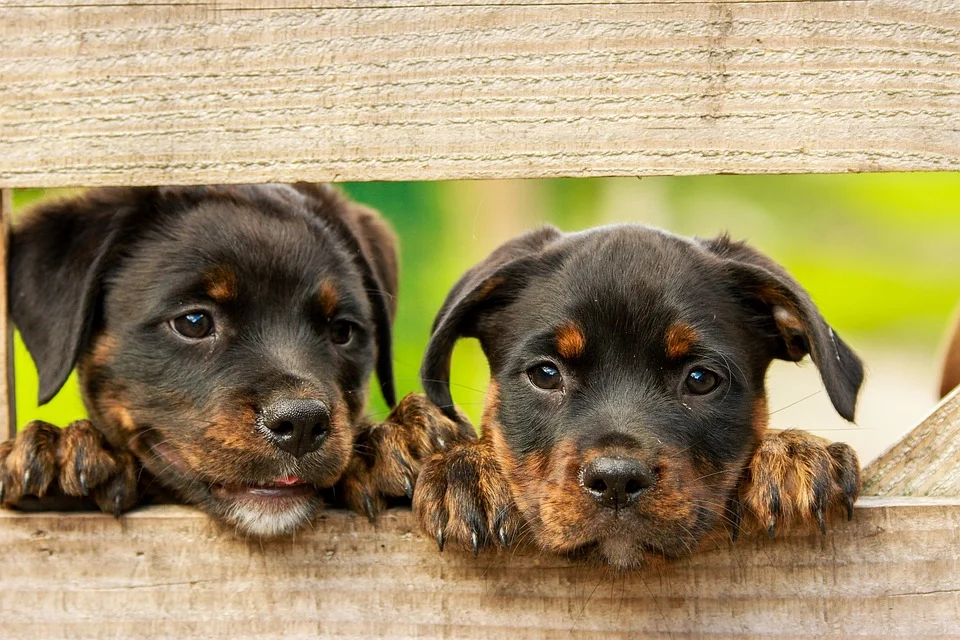 Dies ist ein Bild mit 8 Bit Farbtiefe. Es verwendet 256 Farben zur Darstellung des Bildes. 
Bilder mit einer Farbtiefe von 8 Bit sind im Allgemeinen für webbasierte Bilder akzeptabel. Hochwertige Fotos für den Druck haben in der Regel eine Farbtiefe von 16, 24 oder 32 Bit.
[Speaker Notes: Bildquelle: https://pixabay.com/photos/rottweiler-puppy-dog-dogs-cute-1785760/]
Tätigkeit 2
Farbtiefe
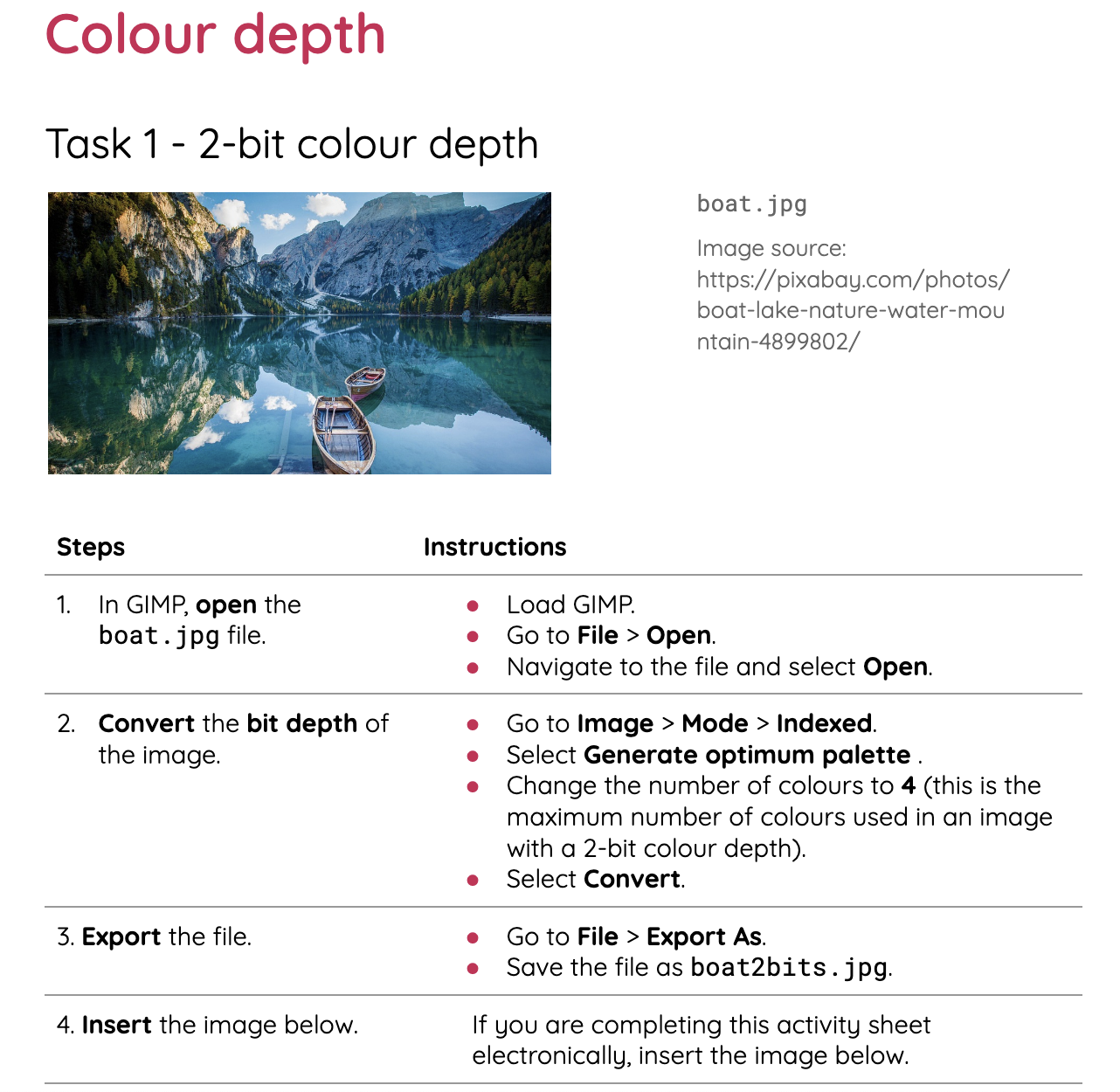 Benutzen Sie das Arbeitsblatt, wo Anleitung für die Änderung der Bittiefe von Bildern in GIMP (einem Bildbearbeitungsprogramm) erklärt wird.
Tätigkeit 3
Bildauflösung
1 Zoll
Die Bildauflösung kann als die Anzahl der Pixel ausgedrückt werden, die ein Bild pro Zoll enthält.

Zoll heisst in Englisch inch. 
Zum Beispiel,
100 Pixel pro Zoll (100ppi)
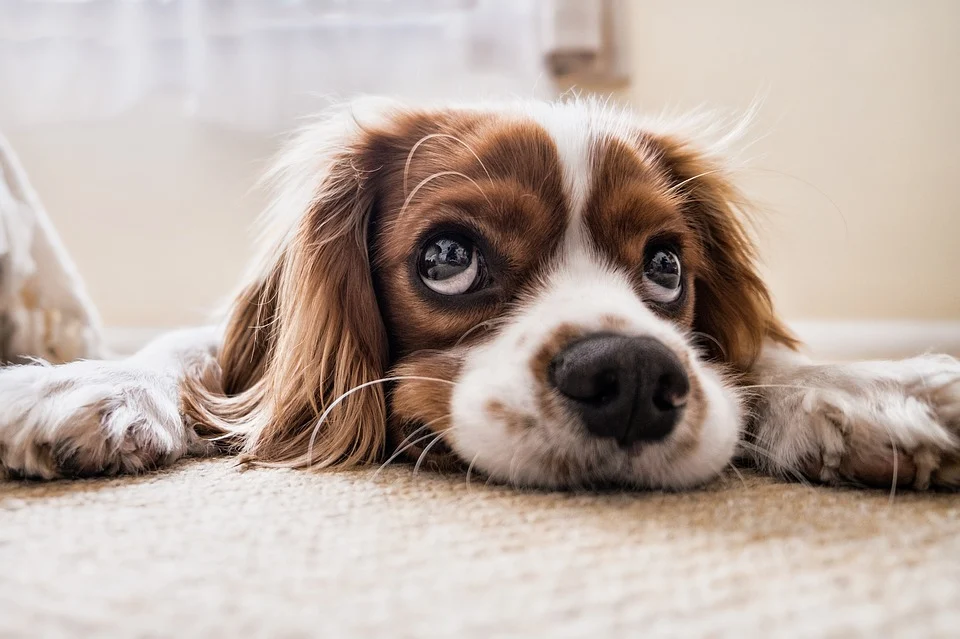 [Speaker Notes: Bildquelle: https://pixabay.com/photos/cocker-spaniel-puppy-pet-canine-2785074/]
Tätigkeit 3
Bildauflösung
Breite
Die Bildauflösung kann aber auch ausgedrückt werden, indem man die Anzahl der Pixel über die Breite eines Bildes durch die Anzahl der Pixel über die Höhe des Bildes angibt. 
Zum Beispiel,
800 × 600 Pixel
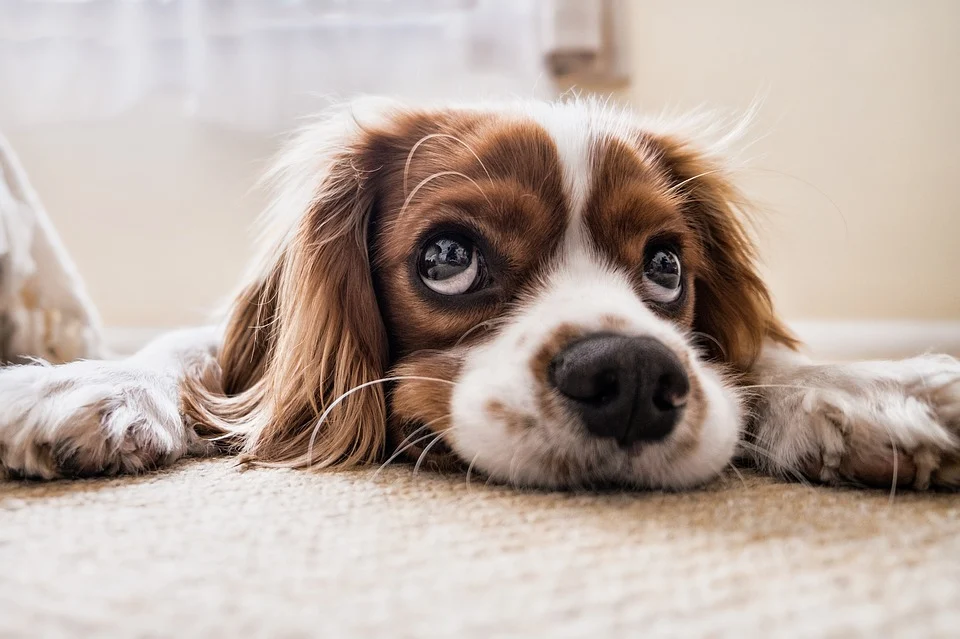 Höhe
Tätigkeit 3
Bildauflösung
Diese beiden Werte sind wichtig, weil sie bestimmen, wie klar das Bild sein wird. 
Sie bestimmen auch die physische Größe des Bildes beim Druck.
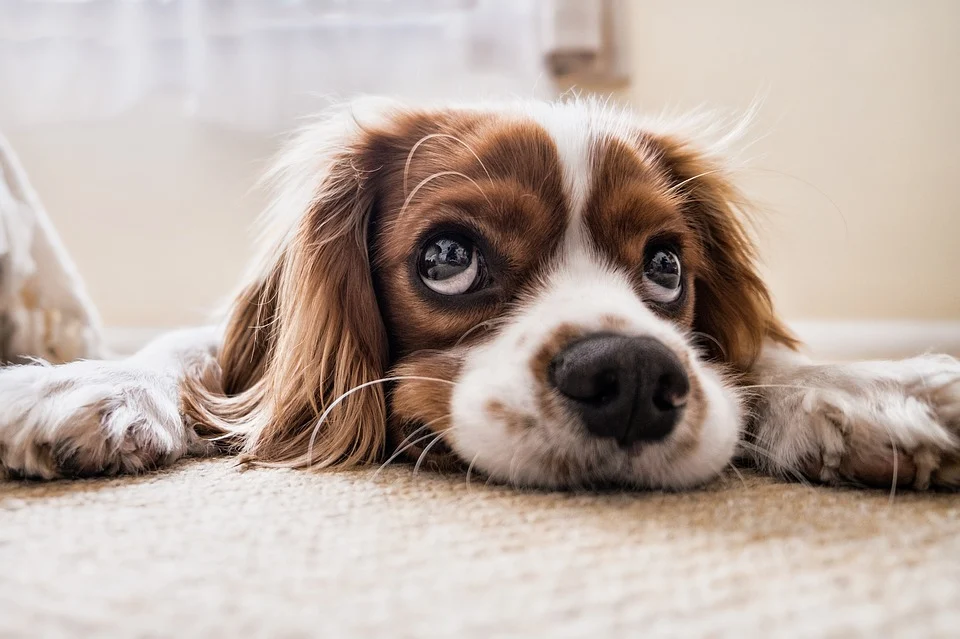 Tätigkeit 3
Bildauflösung
1 Zoll
Hier haben wir ein Bild mit den Abmessungen 10 × 10 Pixel. 
Die Anzahl der Pixel pro Zoll beträgt ebenfalls 10. 
Das bedeutet, dass die Druckgröße des Bildes 1 Zoll × 1 Zoll beträgt.
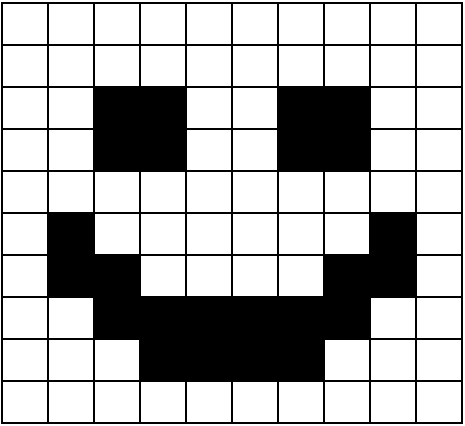 1 Zoll
Tätigkeit 3
Bildauflösung
1 Zoll
Wenn Sie die Pixel pro Zoll auf 20 verdoppeln, halbiert sich die Druckgröße.
Das liegt daran, dass das Bild immer noch 10 mal 10 Pixel groß ist, aber die Anzahl der Pixel pro Zoll gestiegen ist.
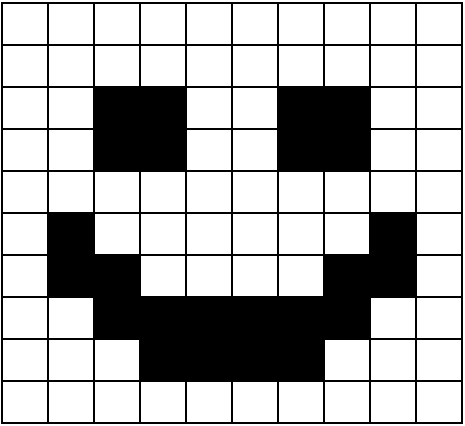 1 Zoll
Tätigkeit 3
Bildauflösung
1 Zoll
1 Zoll
Wenn Sie die Pixel pro Zoll auf 5 Pixel halbieren, wird das Bild beim Druck doppelt so groß sein.
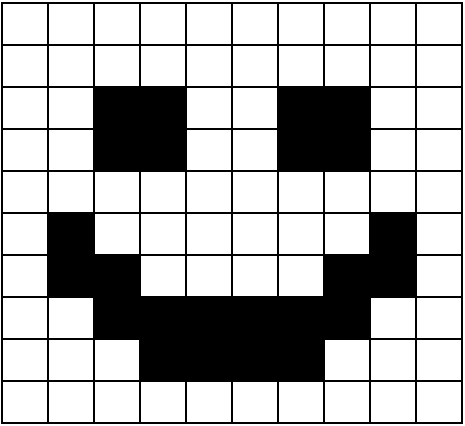 1 Zoll
1 Zoll
Tätigkeit 3
Bildauflösung
Bilder, die im Verlagswesen verwendet werden, haben in der Regel 300 Pixel pro Zoll.

Diese wird of mit der Einheit dpi beschrieben = Dots per inch (Punkte pro inch) 
Dadurch wird sichergestellt, dass die Bilder beim Druck eine hohe Qualität aufweisen.
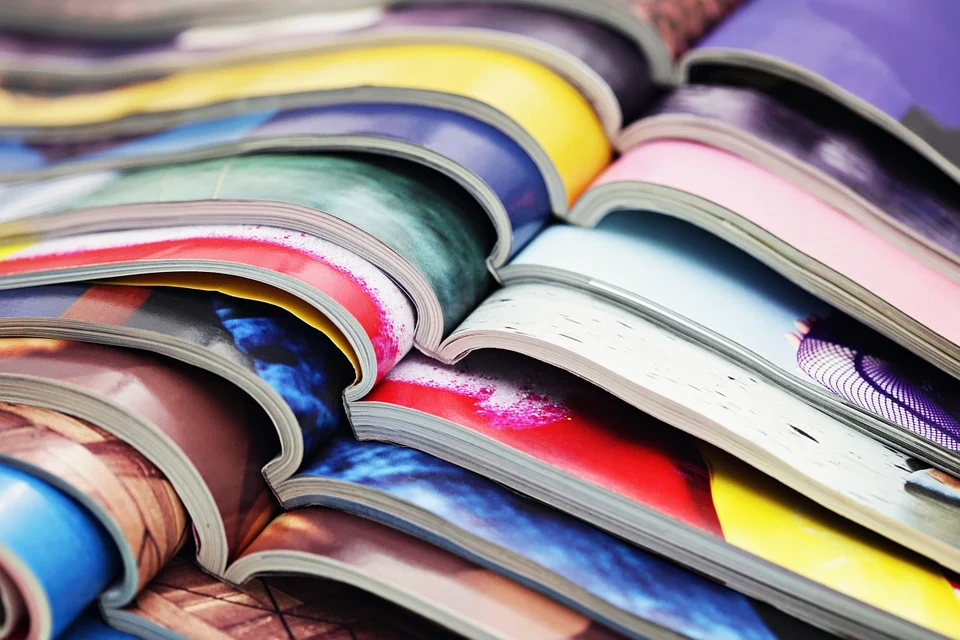 [Speaker Notes: Bildquelle: https://pixabay.com/photos/magazine-colors-media-page-806073/]
Tätigkeit 3
Bildauflösung
Für das Web erstellte Bilder verwenden in der Regel 72 Pixel pro Zoll.
Wenn Sie jedoch mit Pixeln pro Zoll und Bildschirmdarstellung experimentieren, werden Sie feststellen, dass die Abmessungen des Bildes (in Pixeln) viel wichtiger sind als die Pixel pro Zoll.
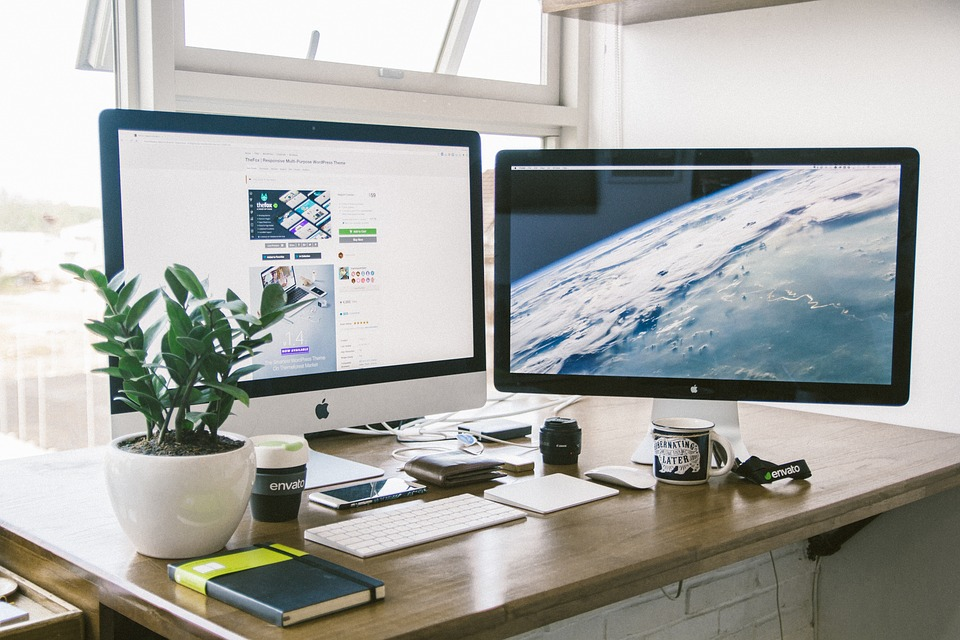 [Speaker Notes: Bildquelle: https://pixabay.com/photos/computer-desktop-monitor-technology-2617622/]
Tätigkeit 3
Bildauflösung
Jedes der Bilder hier ist 200 × 200 Pixel groß. 
Allerdings haben sie alle unterschiedliche Pixel pro Zoll.
Beachten Sie, dass ihre Größe und Qualität in jedem Bild gleich geblieben sind.
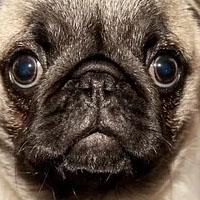 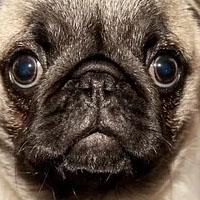 72ppi
200ppi
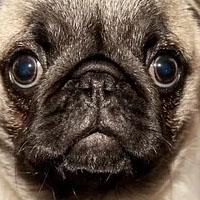 300ppi
[Speaker Notes: Bildquelle: https://pixabay.com/photos/pug-puppy-dog-animal-cute-690566/]
Tätigkeit 3
Bildauflösung
Wenn Sie diese Bilder jedoch ausdrucken, werden sie in drei verschiedenen Größen gedruckt.
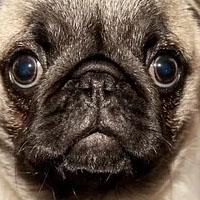 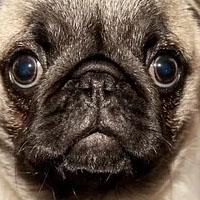 72ppi
200ppi
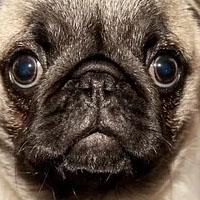 300ppi
[Speaker Notes: Bildquelle: https://pixabay.com/photos/pug-puppy-dog-animal-cute-690566/]
Tätigkeit 3
Bildauflösung
Sie bleiben auf dem Bildschirm gleich groß, weil Ihr Monitor auch eine eigene Bildschirmauflösung hat. 
Die Bildschirmauflösung hängt von der Art des Monitors ab, den Sie besitzen. 
Eine typische Bildschirmauflösung ist 1,920 × 1,080. Das bedeutet, dass der Monitor 1.920 Pixel in der Breite und 1.080 Pixel in der Höhe hat.
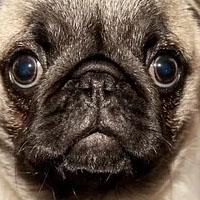 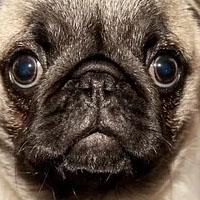 72ppi
200ppi
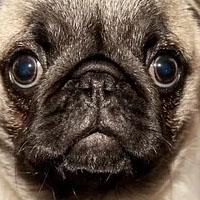 300ppi
[Speaker Notes: Bildquelle: https://pixabay.com/photos/pug-puppy-dog-animal-cute-690566/]
Tätigkeit 3
Bildauflösung
Ein Bild mit einer Größe von 200 × 200 Pixeln sieht auf dem Bildschirm immer gleich aus, da es immer die gleiche Anzahl von Pixeln einnimmt. 
Die Qualität des Bildes ändert sich nur, wenn es auf ein größeres Format hochskaliert wird, als vom Urheber des Bildes vorgesehen war.
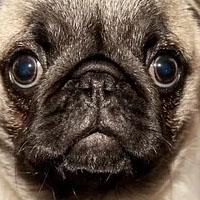 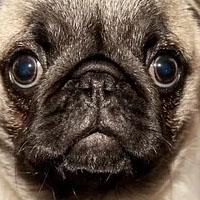 72ppi
200ppi
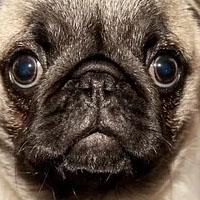 300ppi
[Speaker Notes: Bildquelle: https://pixabay.com/photos/pug-puppy-dog-animal-cute-690566/]
Tätigkeit 3
Bildauflösung
Hier ist ein 100 × 100 Pixel großes Bild.
Wenn es auf die dreifache Größe hochskaliert wird, wird das Bild pixelig.
Das liegt daran, dass das Bild zwar vergrößert wurde, aber die Details des Bildes fehlen.
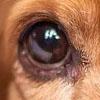 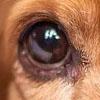 100 × 100
Hochskaliert um 300%
[Speaker Notes: Bildquelle: https://pixabay.com/photos/english-cocker-spaniel-dog-puppy-5937757/]
Tätigkeit 3
Bildauflösung
Wenn eine Rastergrafik hochskaliert wird, werden die einzelnen Pixel des Bildes größer. 
Wenn die einzelnen Pixel sichtbarer werden, führt dies zu einer Unschärfe des Bildes, die die Qualität mindert.
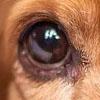 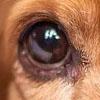 100 × 100
Hochskaliert um 300%
[Speaker Notes: Bildquelle: https://pixabay.com/photos/english-cocker-spaniel-dog-puppy-5937757/]
Tätigkeit 3
Bildauflösung
Wenn das Bild in einem größeren Format angezeigt werden soll, ohne an Qualität zu verlieren, muss es zunächst eine höhere Auflösung haben. 
Es müsste mindestens 300 × 300 Pixel groß sein.
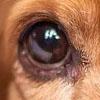 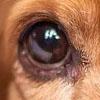 [Speaker Notes: Bildquelle: https://pixabay.com/photos/english-cocker-spaniel-dog-puppy-5937757/]
Tätigkeit 3
Bildauflösung
Es gibt Technologien (Upscaling), mit denen versucht werden kann, die Qualität beim vergrössern von Bildern beizubehalten.
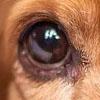 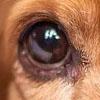 [Speaker Notes: Bildquelle: https://pixabay.com/photos/english-cocker-spaniel-dog-puppy-5937757/]
Tätigkeit 3
Bildauflösung und Farbtiefe
Je höher die Auflösung und je größer die Farbtiefe, desto besser ist die Qualität des Bildes. 
Diese beiden Faktoren wirken sich auch auf die Dateigröße aus, die wir in der nächsten Lektion behandeln werden. 
Bei der Betrachtung von Auflösung und Farbtiefe müssen Sie immer den Verwendungszweck des Bildes und die Speicherbeschränkungen berücksichtigen.
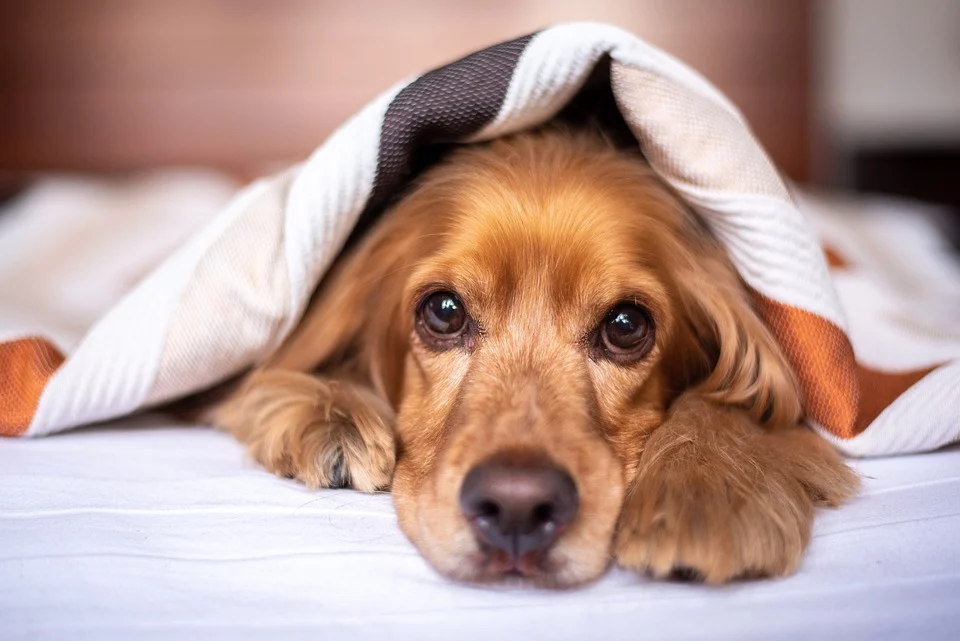 [Speaker Notes: Bildquelle: https://pixabay.com/photos/english-cocker-spaniel-dog-puppy-5937757/]
Tätigkeit 3
Metadaten
Metadaten bedeuten "Daten über Daten". 
Metadaten werden zu einer Bilddatei hinzugefügt, damit die Datei gespeichert und genau reproduziert werden kann.
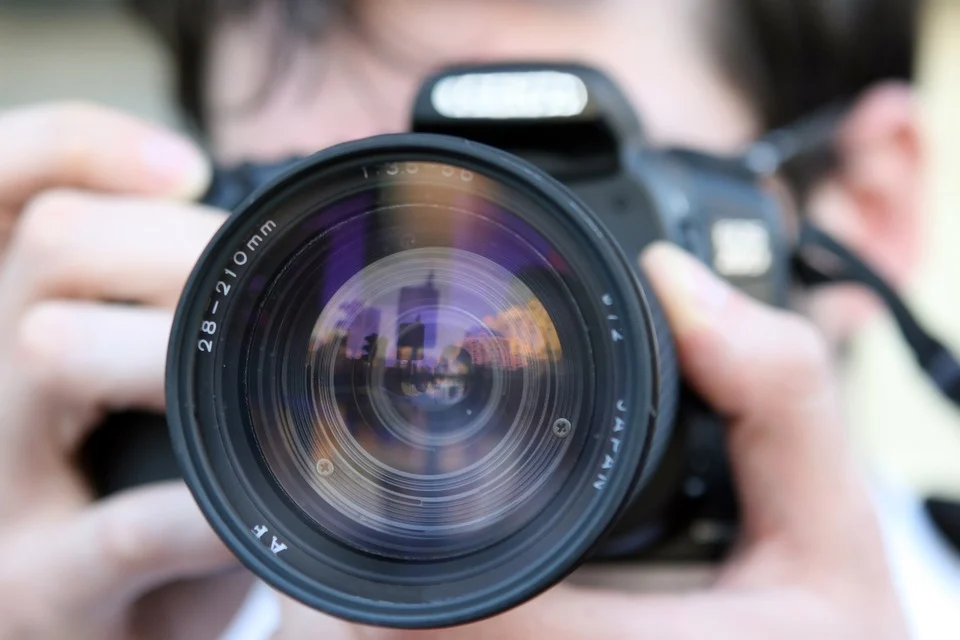 [Speaker Notes: Bildquelle: https://pixabay.com/photos/camera-aperture-digital-camera-dslr-1239384/]
Tätigkeit 3
Metadaten
Beispiele für Bild-Metadaten sind:
Bildabmessungen (z. B. Breite in Pixel, Höhe in Pixel)
Farbtiefe
Dateiformat
Datum und Uhrzeit der Erstellung
Geografischer Ort der Erstellung
Details über das Gerät, mit dem das Bild erstellt wurde
Kameraeinstellungen
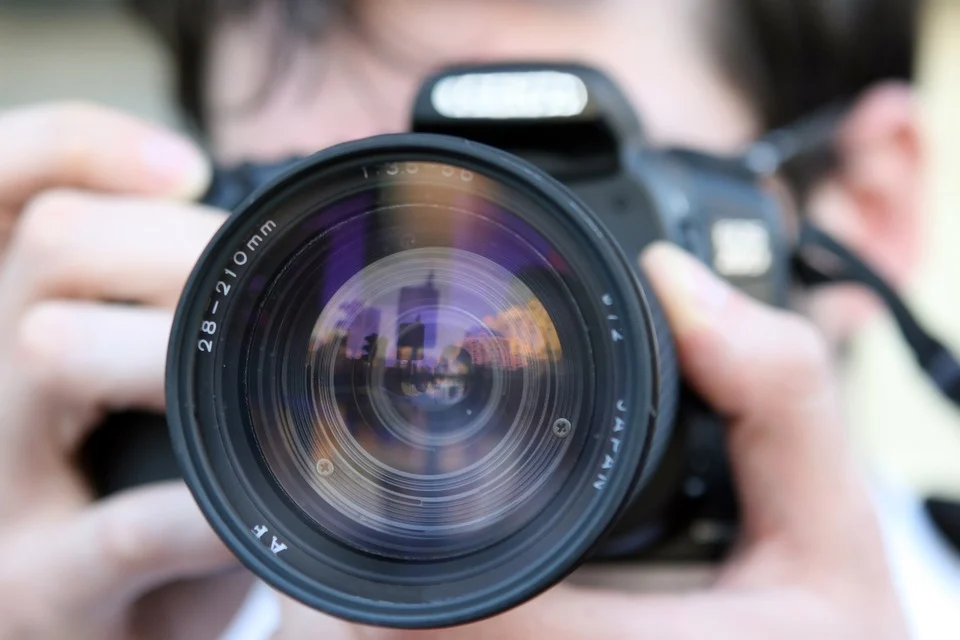 [Speaker Notes: Bildquelle: https://pixabay.com/photos/camera-aperture-digital-camera-dslr-1239384/]
Tätigkeit 3
Quiz Darstellung von Bildern
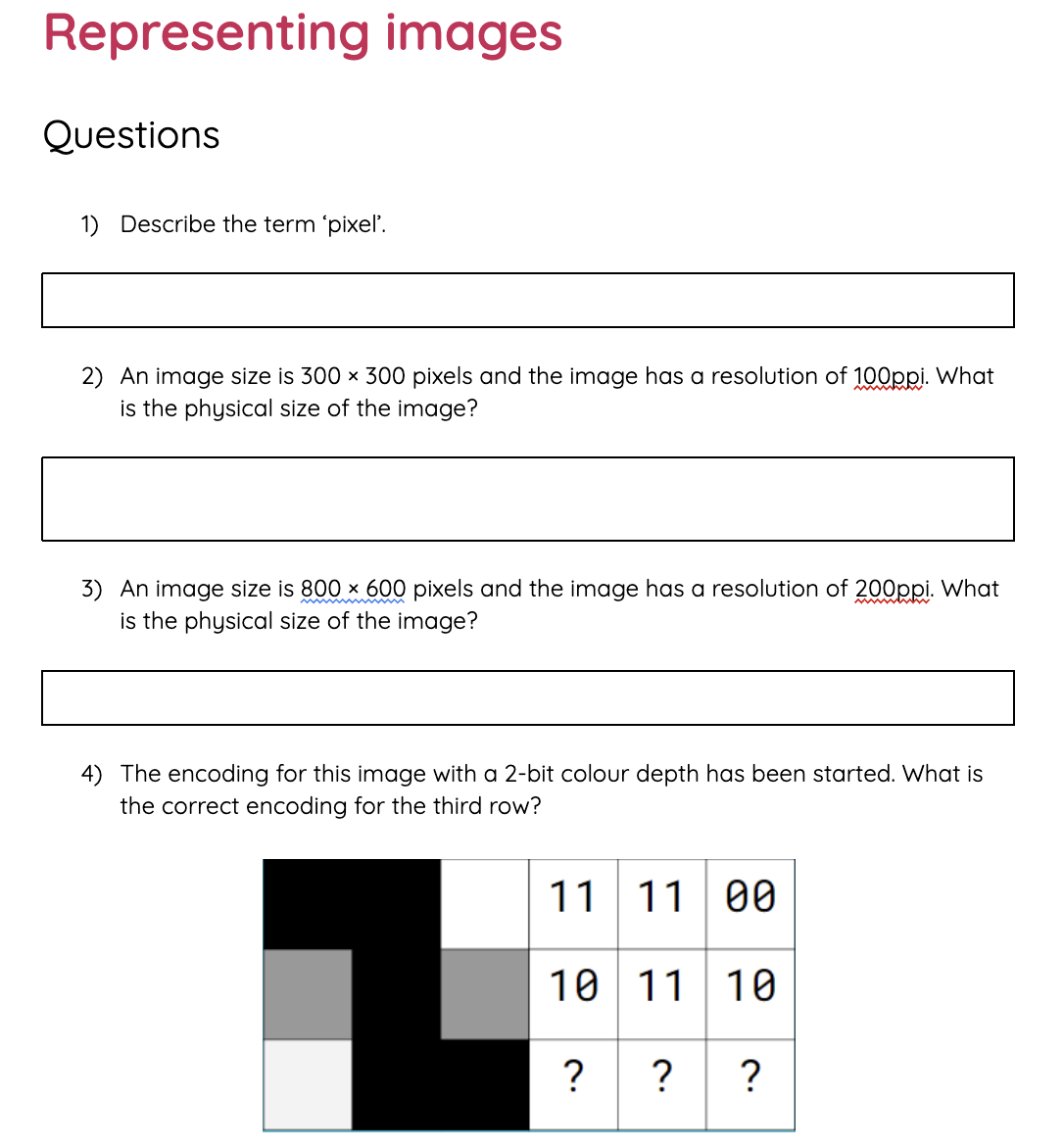 Plenarsitzung
Dieses Bild wurde mit einer Farbtiefe von 2 Bit erstellt. Welche Option zeigt die richtige Kodierung an?
11 01 00
10 11 10
00 01 11
1 1 0
1 1 0
0 1 1
011 01 00
10 11 100
00 001 11
11 01 00
10 10 10
00 01 01
Plenarsitzung
Dieses Bild wurde mit einer Farbtiefe von 2 Bit erstellt. Welche Option zeigt die richtige Kodierung an?
11 01 00
10 11 10
00 01 11
1 1 0
1 1 0
0 1 1
011 01 00
10 11 100
00 001 11
11 01 00
10 10 10
00 01 01
Plenarsitzung
Wie viele Bits sind für ein 8-Farben-Bild mindestens erforderlich?
1
2
3
4
Plenarsitzung
Wie viele Bits sind für ein 8-Farben-Bild mindestens erforderlich?
1
2
3
4
Plenarsitzung
Wenn Sie ein Bild auf Ihrer Webseite verwenden wollten, welche Farbtiefe würden Sie wählen?
2-Bit
4-Bit
6-Bit
8-Bit
Plenarsitzung
Wenn Sie ein Bild auf Ihrer Webseite verwenden wollten, welche Farbtiefe würden Sie wählen?
2-Bit
4-Bit
6-Bit
8-Bit
Zusammenfassung
Nächste Lektion
In dieser Lektion werden Sie...
gelernt, wie Bitmap-Bilder durch binäre Bitmuster dargestellt werden
In der nächsten Lektion werden Sie...
Entdecken Sie, wie Sie die Dateigröße von Bitmap-Bildern berechnen können